IOT SECURITY
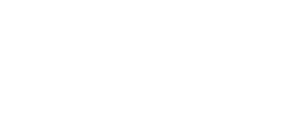 CARE FOR SOME
WHOAMI
Srdjan Radojcic	
BSc Geomatics, MSc Mechatronics
Radio Amateur
Member of Maker community 
IoT background (LoRa, Zigbee, BLE, RFID…)
Linux developer
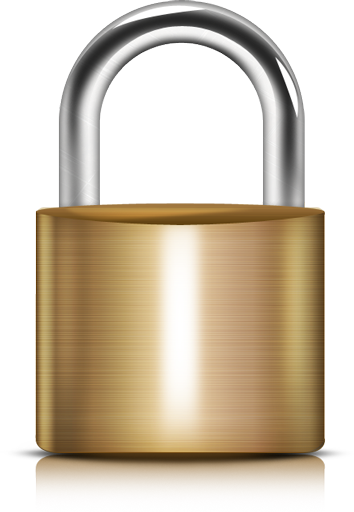 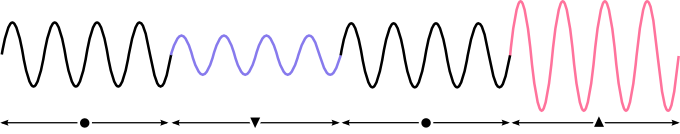 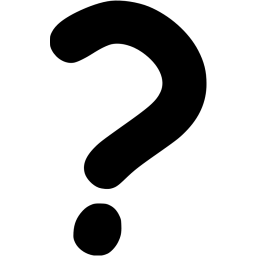 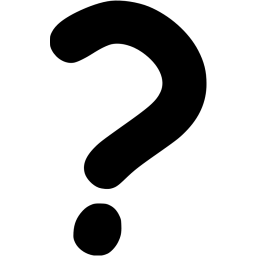 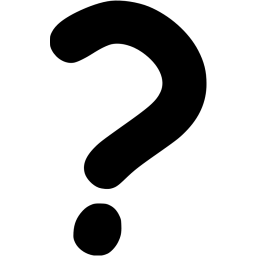 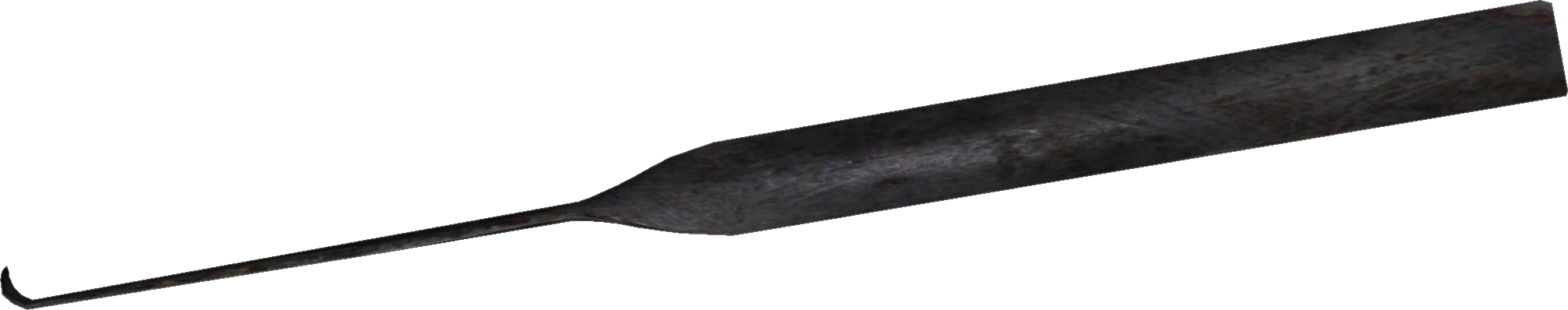 First (IoT) Project
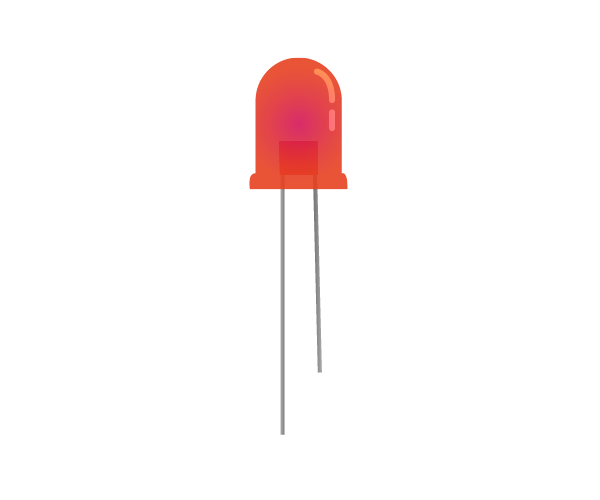 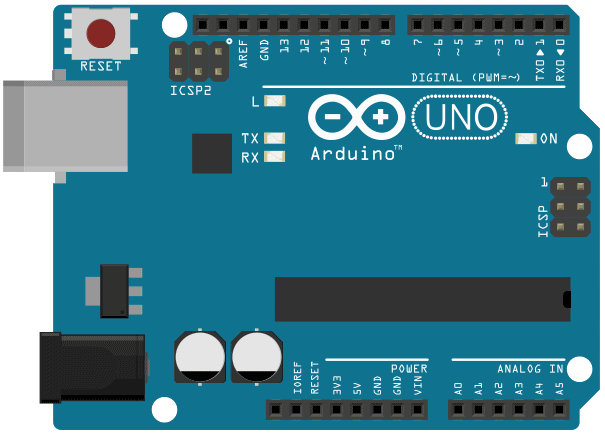 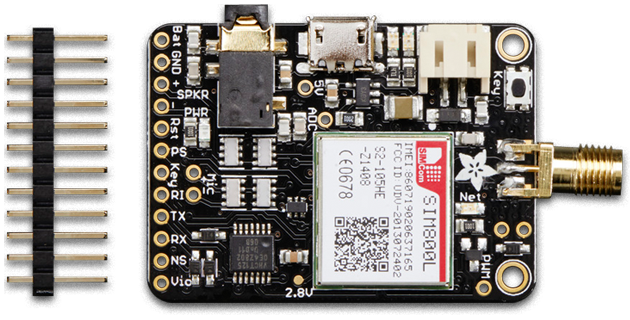 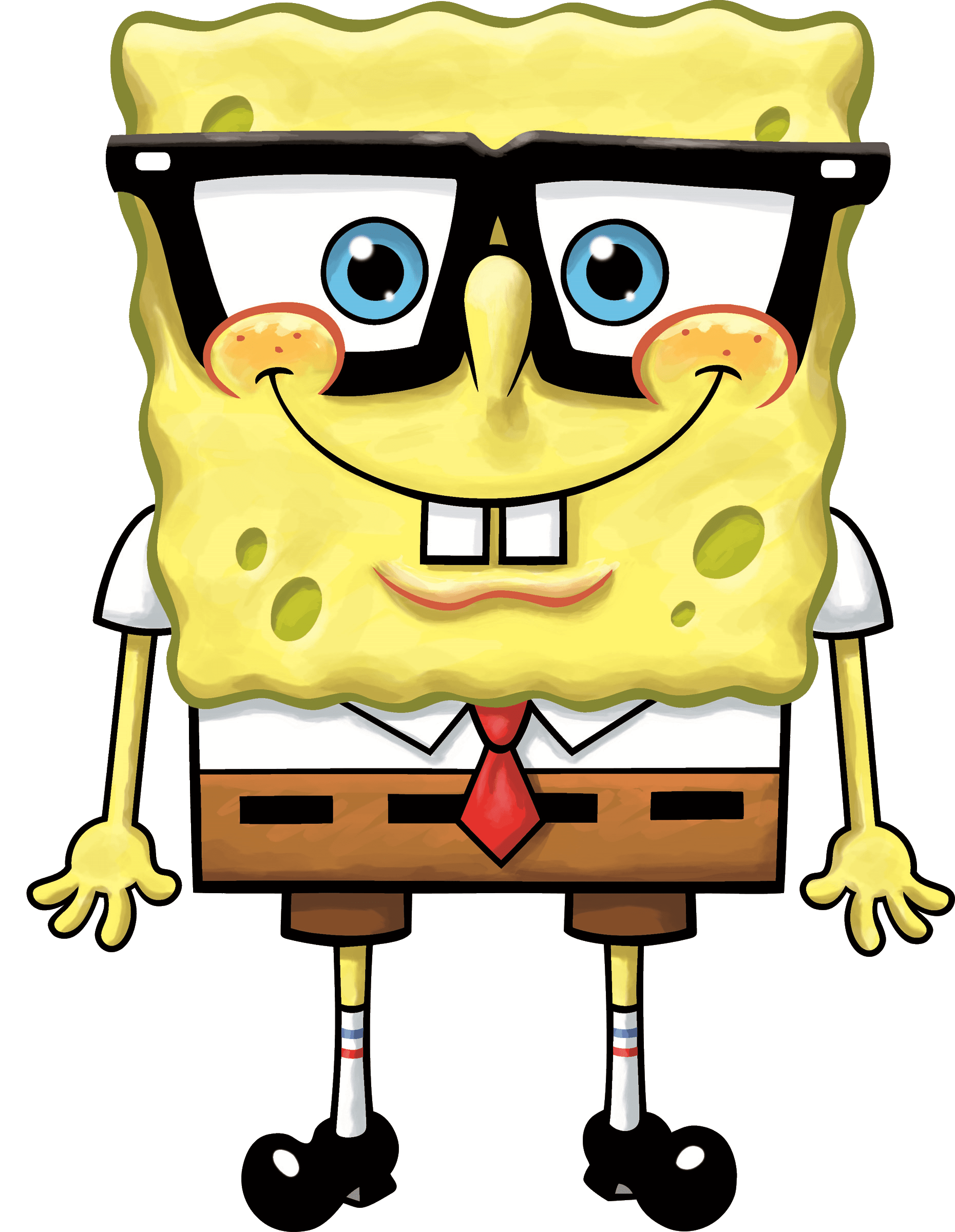 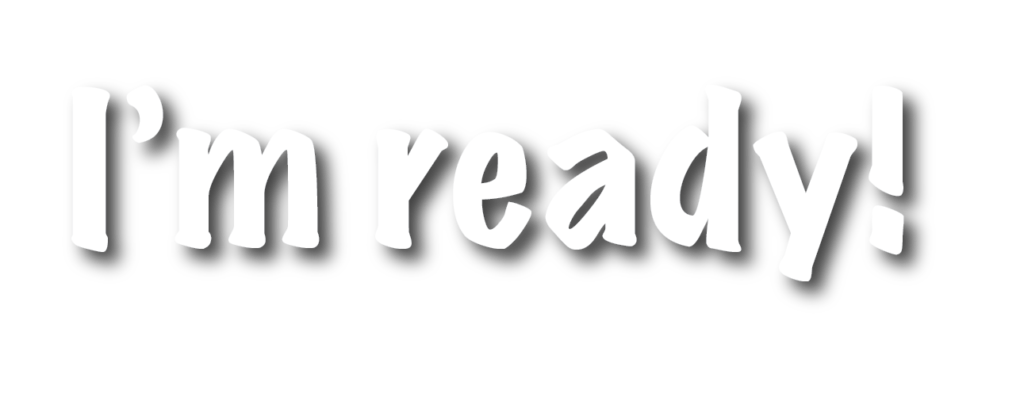 WHAT IS SDR?
Software cheap(??), hardware expensive
Therefore, more software, cheaper hardware
Not everything, ofc. (Really?)
RF front-end
WHAT IS RF FRONT END?
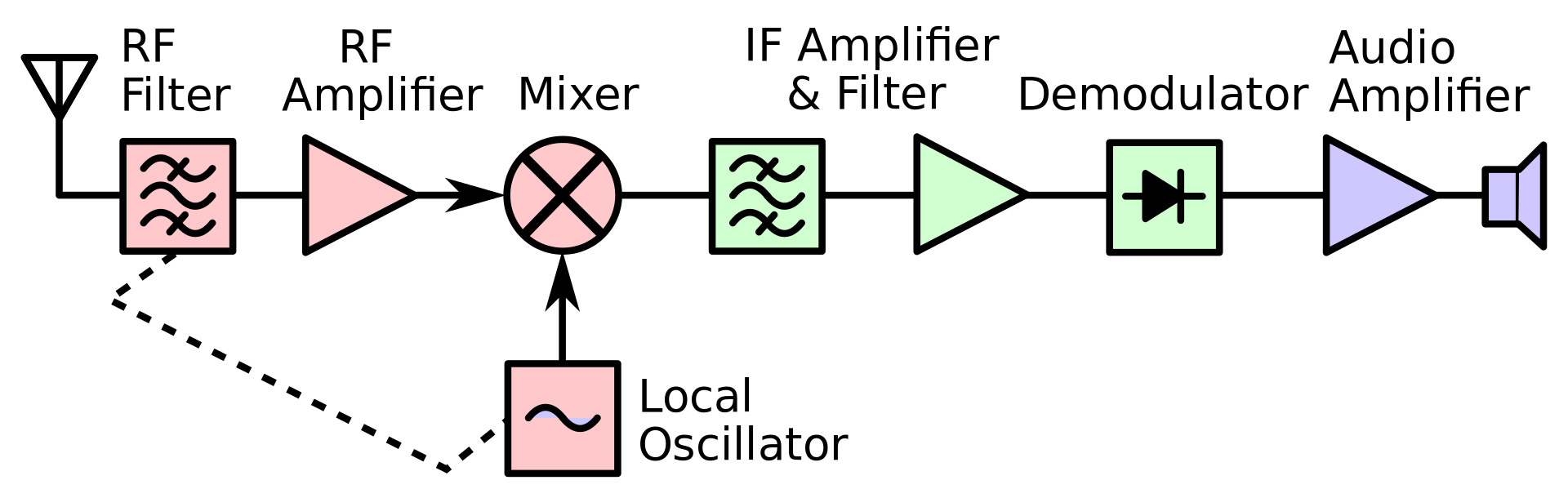 WHAT IS SOFTWARE PART?
In brief, a software radio is a radio system which performs the required signal processing in software instead of using dedicated integrated circuits in hardware. The benefit is that since software can be easily replaced in the radio system, the same hardware can be used to create many kinds of radios for many different transmission standards; thus, one software radio can be used for a variety of applications.
“What is GNU radio?” Wikipedia
So basically, everything else

Algorithms
Middleware


Flexible
One platform to rule them all
BLUETOOTH LOW ENERGY
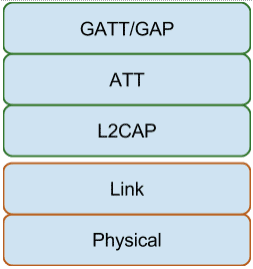 GFSK
40 channels in 2.4
Hopping

3 channels, advertising 
37 channels, data
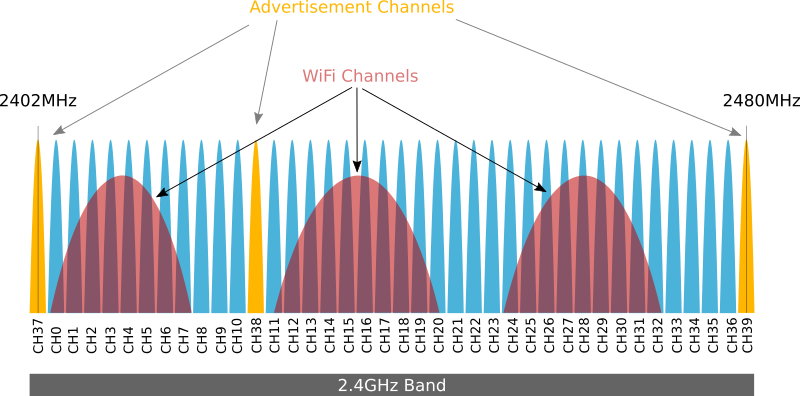 UBERTOOTH
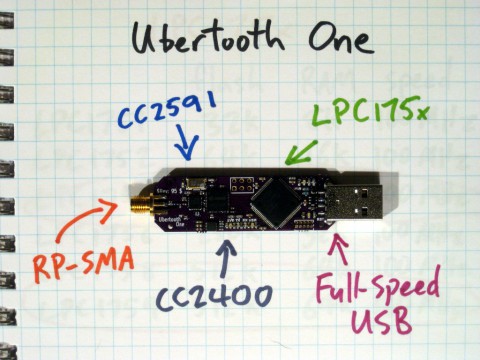 RF front end
Wireless Transceiver
ARM processor
PHY layer
Link layer
Packets
A LITTLE BIT ABOUT LINK LAYER
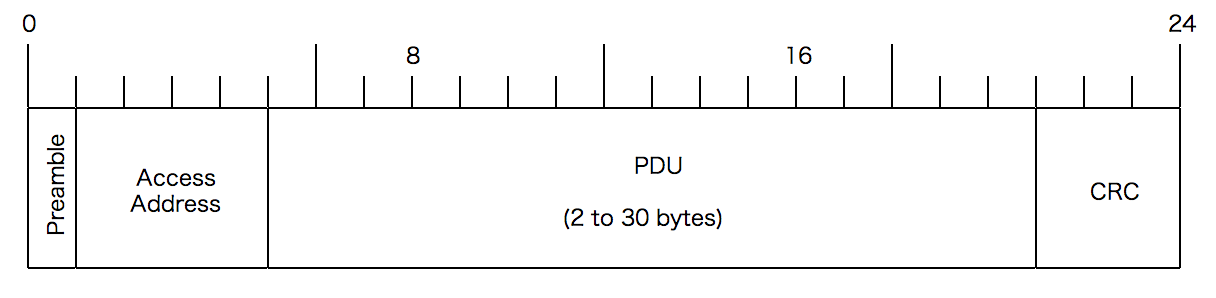 What do we need to sniff Bluetooth?
Access address
CRC 
Channel(Hop interval, hop increment)
Two cases
Advertainment channel
Data channel
PARTY STARTED WITHOUT ME ☹
Identify Access address  (xx100010111101000000000000000101010xx)
Determining hopping interval (t/37 = hop interval)
Determining hopping increment ()
WIRESHARK
Run the command: mkfifo /tmp/pipe 
Open Wireshark 
Click Capture -> Options 
Click "Manage Interfaces" button on the right side of the window 
Click the "New" button 
In the "Pipe" text box, type "/tmp/pipe" 
Click Save, then click Close 
Click "Start"
SO PDU IS ENCRYPTED, RIGHT?
4.0/4.1 BLE pairing
Just (doesnt)WorksTM
Out of Band pairing (TK could be strong, NFC etc)
Passkey
4.2 BLE pairing
New pairing method, Numeric comparison, both devices needs to have display
ECDH Key Echcange
ZIGBEE SECURITY OVERVIEW
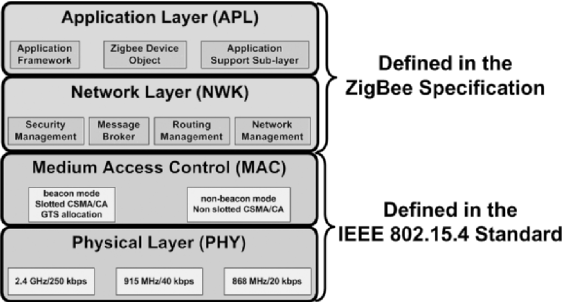 Low Cost ☺
Low Power ☺
Low to moderate range
DSSS
CSMA-CA
16 channels
Actually, it is not bad
Few notes for developers:
802.15.4 security MAC turned off by default
ZIGBEE SECURITY, THEORY
Symmetric encryption(AES 128)
Message Authentication
Integrity protection (MIC)
Replay protection

Network key(ALL devices)
Link key(Two devices)
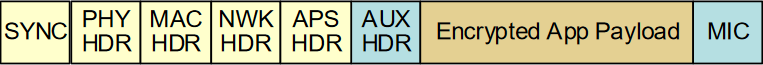 ZEGBEE SECURITY, REALITY
They imagine it right
So, how whey implemented it?

Keys
Preinstalled
Out of Band
Key establishment
Trust centre default LINK key
NDA-protected shared master key
Signal strength
No pair key
TOOLS FOR SNIFFING
USAP
Kisbee (Kismet)
CC2531(Very nice software TI SmartRF Protocol Packet Sniffer)
Atmel RZRAVEN(killerbee)
Keynotes about LoRa
LoRa(Long Range)
868/915 MHz
8 Channels
Unique CSS modulation
LoRa vs LoRaWAN
LoRa join
OTAA
Node has unique 128bit APPkey
Message is not encrypted but signed
Server calculates AppSKey and NwkSkey
ABP
No need for joining
Unique DevAdr + AppSKey and NwkSkey
“Each device should have a unique set of NwkSKey and AppSKey. Compromising the keys of one device shouldn't compromise the security of the communications of other devices.” 

    “The process to build those keys should be such that the keys cannot be derived in any way from publicly available information (like the Node address for example)”
Key notes about...
RFID
Garage doors
Cars